MANIFESTACION DE IMPACTO AMBIENTAL DEL PROYECTO EJECUTIVO PUENTE CICLOVIA CAMINO VIEJO SOBRE RIO SANTIAGO.
PRESUPUESTO DE LA OBRA con IVA : $ 117,535.19
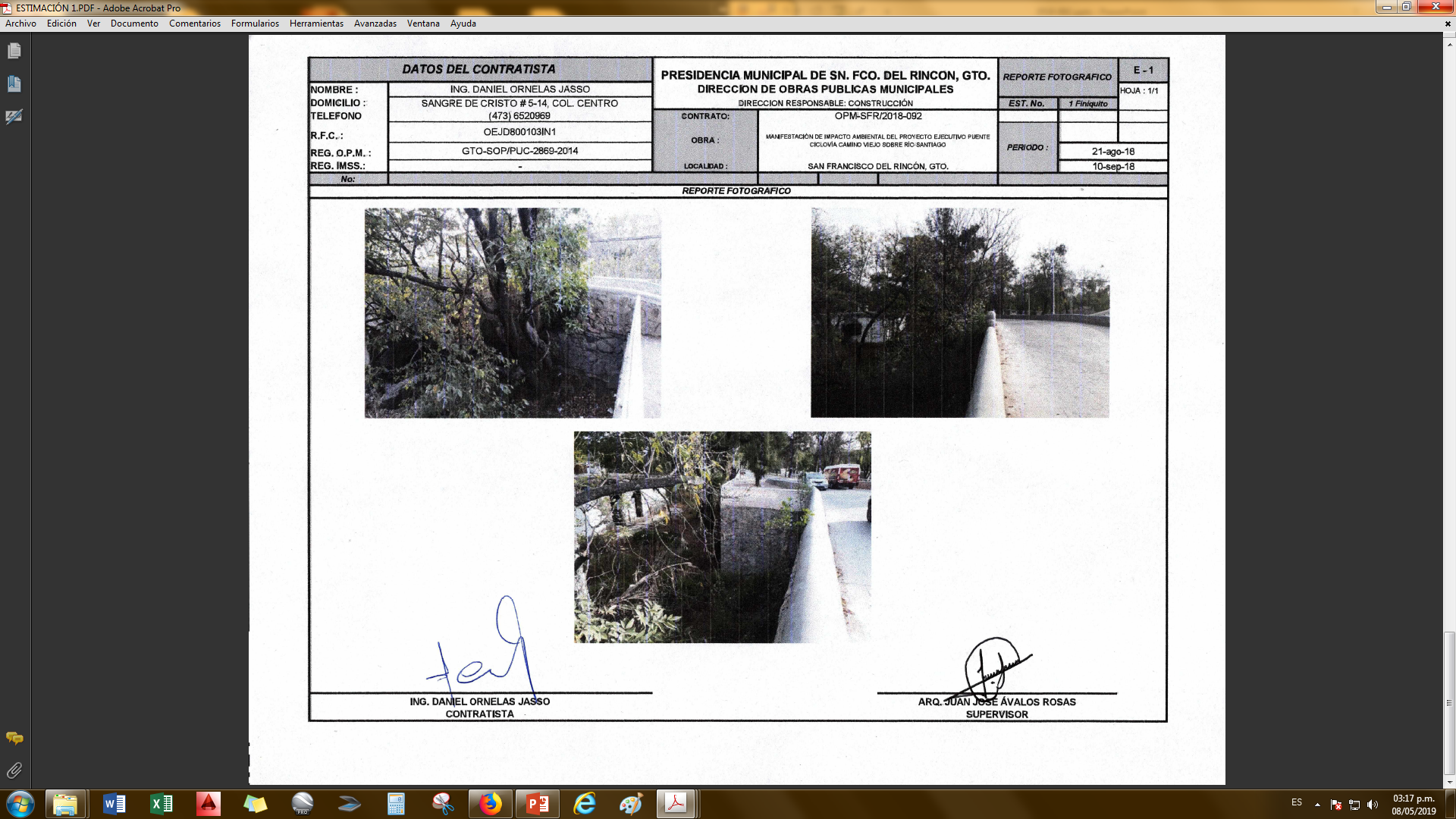 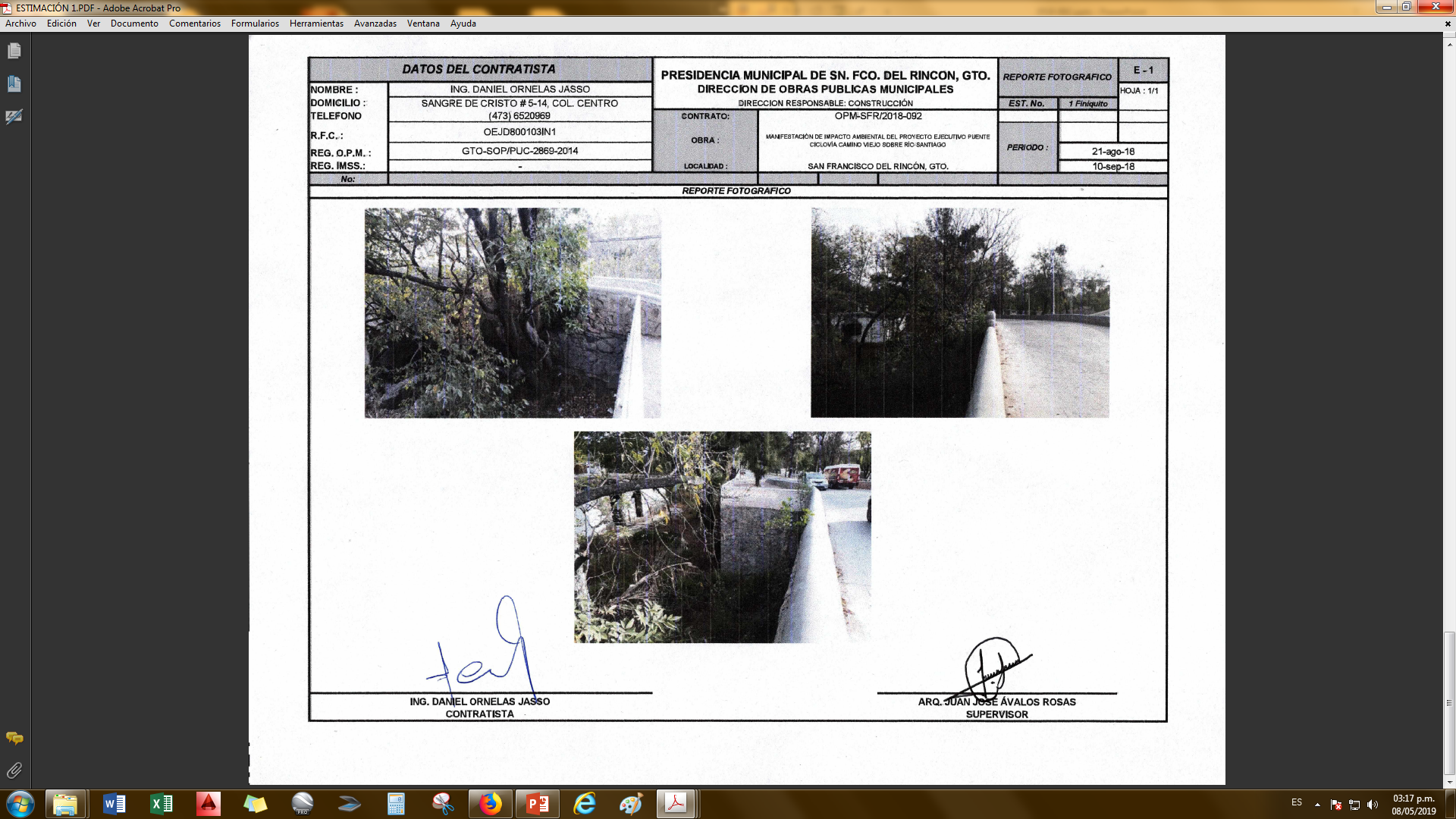 DESCRIPCION DE LOS TRABAJOS

INSPECCION EN SITIO DE LA (MIA).
REPORTE FOTOGRAFICO.
INTEGRACION DE EXPEDIENTE (MIA).
PERMISOS Y TRAMITES ANTE SEMARNAT.
SAN FRANCISCO DEL RINCÓN, GTO.
1 DE 1